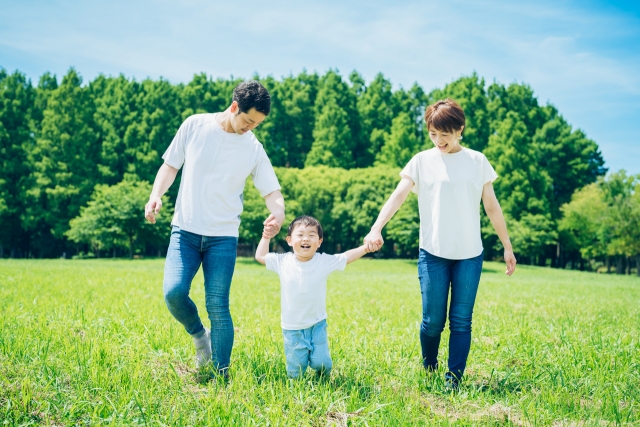 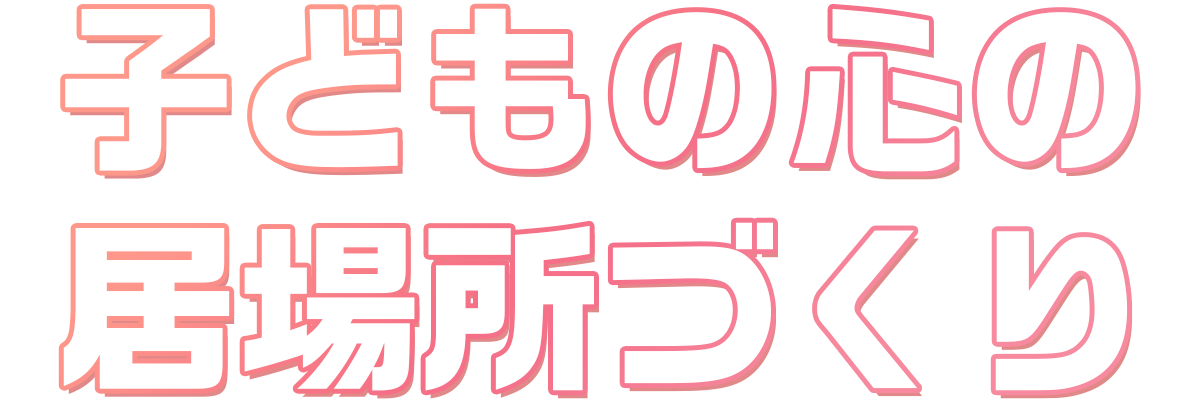 SR会子どもの心の居場所づくり 
　　　学習会　＆　保護者相談会開催
開催日時　第10回 9/7（土）　　　　　
開催時間　13：30～16：00　　　　
会場　文化センター3F　310（受付）小体育館　
参加人数　小学生先着15名　参加費500円（保険料含）　　　　　　　
申し込み　右QRコードか下記事務局まで
持ち物　　飲み物・内ズック
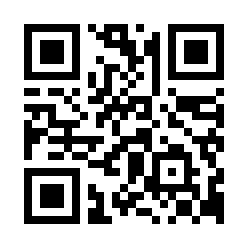 当日プログラム（予定）
電話予約による
保護者相談会同時開催
個別相談は随時受け付け中
どなたでも無料でご利用いただけます。
こちらからどうぞ👉
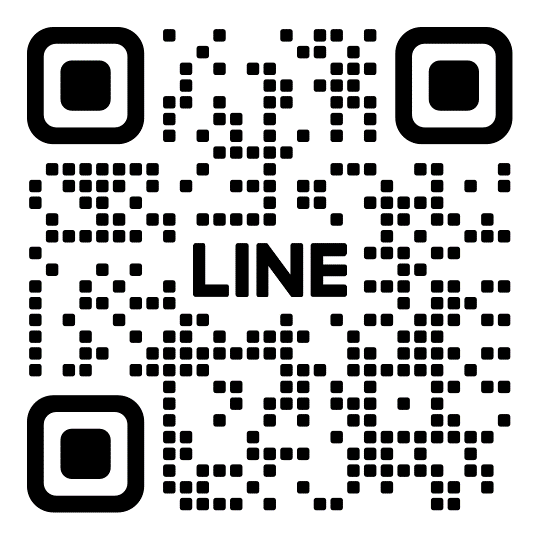 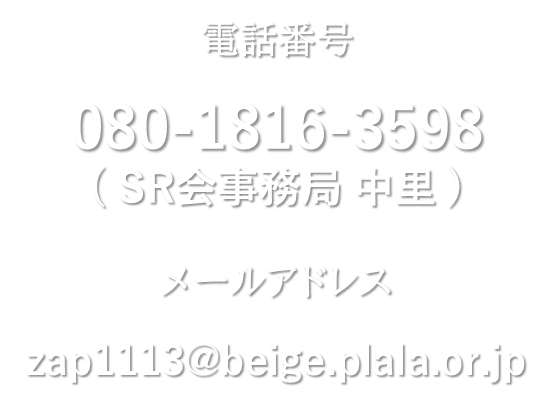 #学習支援
アベルんちワークショップ
　　　同時開催　参加自由
#公益大生が一緒
軽いおやつ遊び道具・画用紙
色鉛筆なども準備しています
主催 　　　会 （Support for Relation 子どもの自立を支援する会）
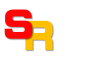 文部科学省家庭教育支援チーム登録 （2020.5.20～）
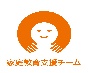 これまでの活動や、今後の講演会の情報はこちらのブログからも
ご覧いただけます。https://sr-kai.hatenablog.com/
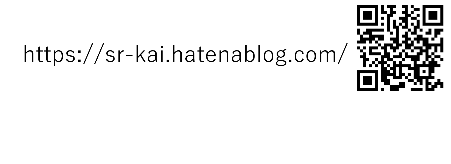 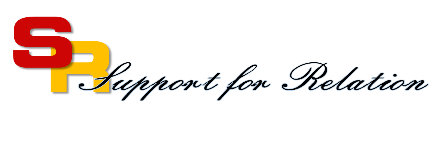 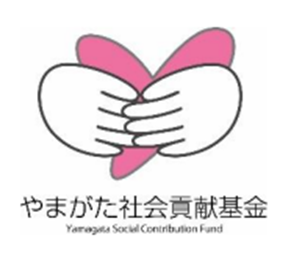 ※この事業は、やまがた社会貢献基金協働助成事業の助成を受 けて実施しています